Engaging Your Students
How do YOU engage your students?
TEXT 737610 and your response to 37607
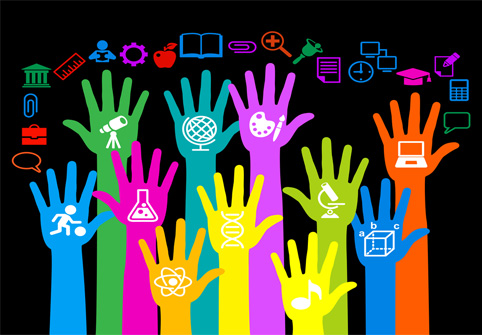 Infusing Technology
Increasing Engagement
Maggie Phillips
Kenya Ransey
Student Engagement
Engaged students make a psychological investment in learning and take pride in their effort.  Because their work has clear meaning to their lives, they remain actively involved in understanding and internalizing content instead of simply earning grades.
Session Objective
Share a variety of digital tools and resources that can be used by third grade teachers to increase instructional effectiveness and increase student engagement.
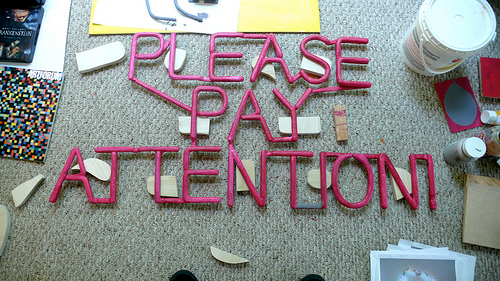 ENGAGEMENT STRATEGIES
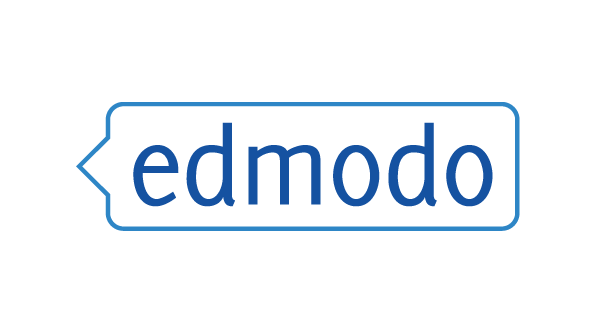 Social Learning Platform for teachers, students, and parents
Post information for students to access online
Create polls and gather data
Create collaborative learning groups
Share digital resources
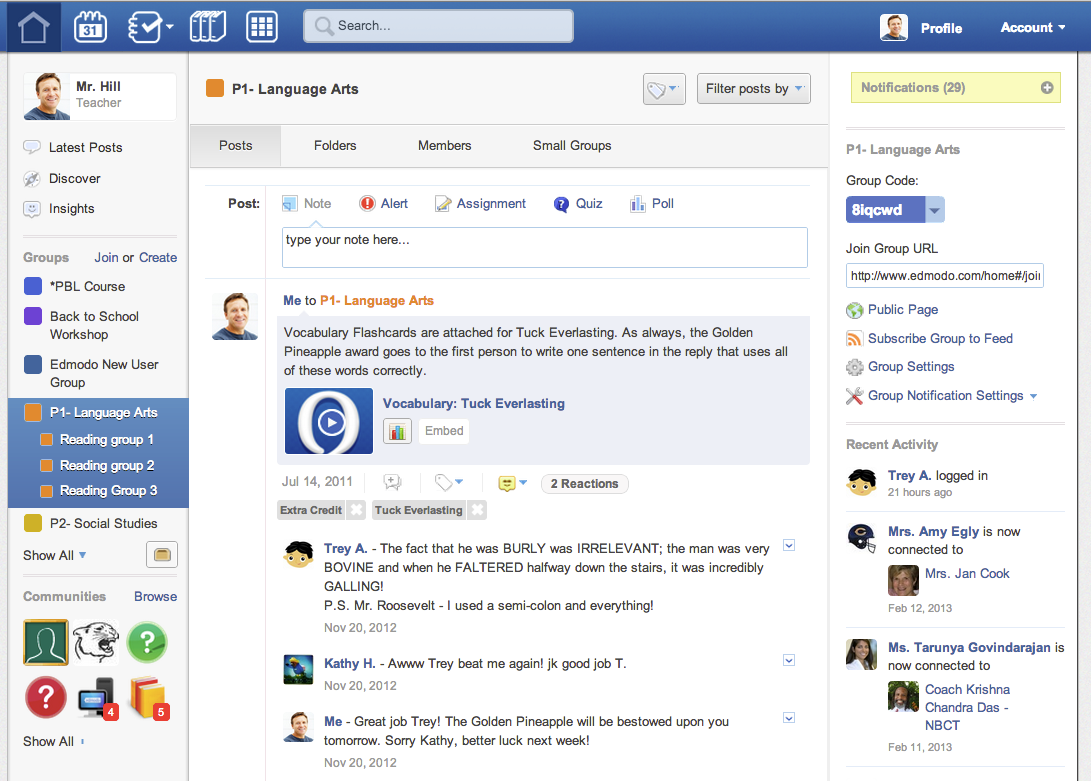 TedED: Lessons Worth Sharing
Video Clips and Lesson Resources related to all content areas
Teacher created with visuals and diverse animations
Lesson and video creation tools
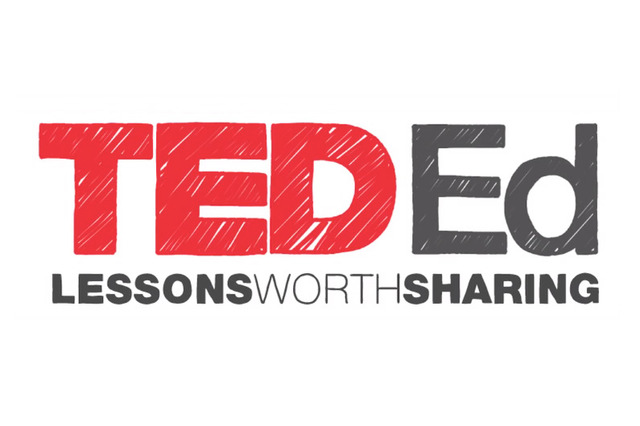 Virtual Field Trips
Use Virtual Field Trips to build background knowledge and ignite student interest

Ellis Island Virtual Field Trip (integrates content, reading of extended texts, and ELA standards
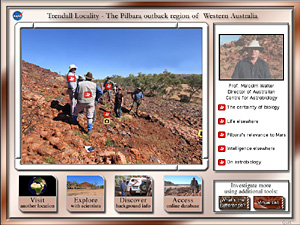 [Speaker Notes: Clicking on “Virtual Field Trips” will bring you to the website you sent: http://askatechteacher.wordpress.com/2009/10/27/10-great-virtual-field-trips/ 
Might want to mention that virtual field trips can be used across the content area… to inspire ideas for writing, to build background knowledge for literacy, etc.]
Turn and Talk
Talk with the people around you about how you might use these tools and resources to support student engagement and enhance instruction!
Book Trailers
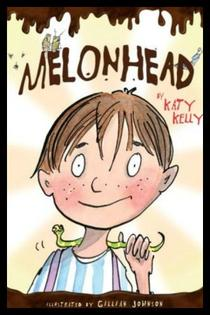 Get kids excited about upcoming extended texts!

Hook your guided reading group on their next book.
Lesson Movie Trailers
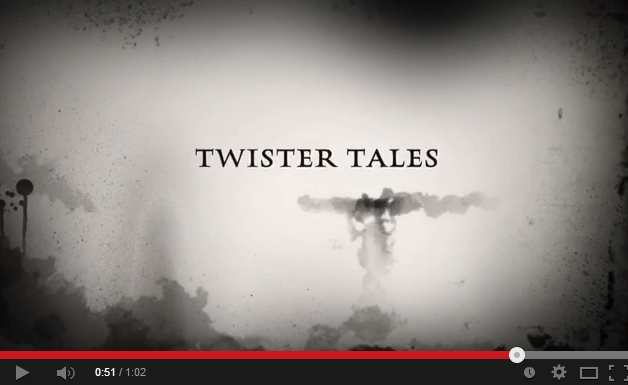 Lesson Movie Trailers
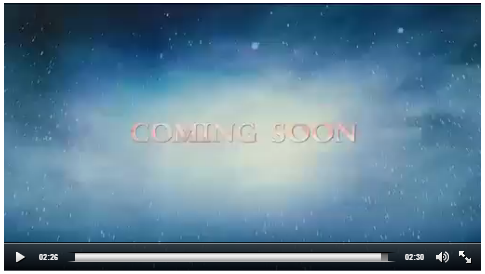 Movies coming soon to theaters or recently released
Voki
Free, web tool that allows you to create customized speaking characters
Teachers use to increase engagement
Students use to share their knowledge and learning.
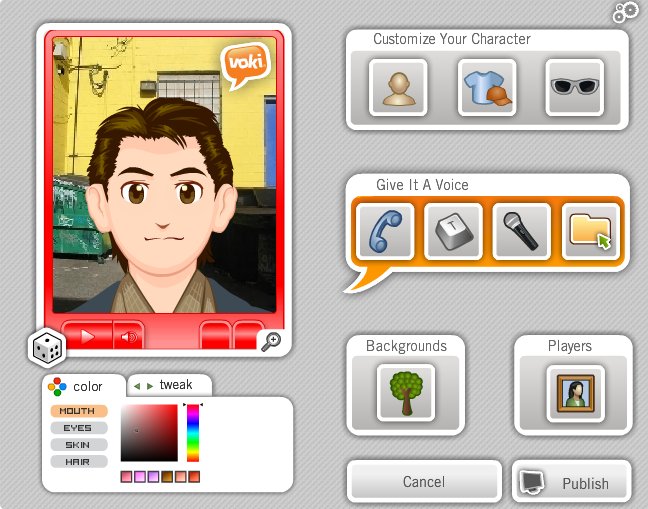 [Speaker Notes: Click on the picture for an example third grade VOKI.]
Blabberize
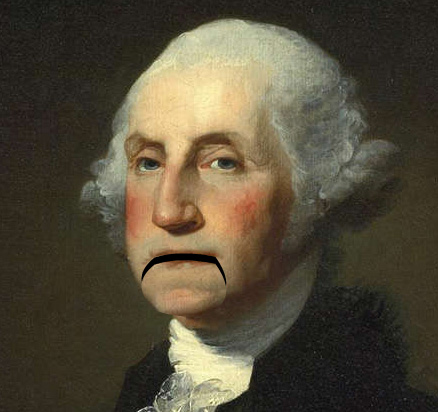 Turn pictures into talking animations
Introduce topics (overview)
Present historical figures in Social Studies with their pictures
Use pop-culture people in pictures to present problems or content. 
Students create to share knowledge (animal adaptations)
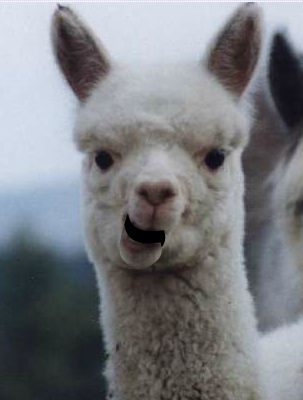 Turn and Talk
Talk with the people around you about how you might use these tools and resources to support student engagement and enhance instruction!
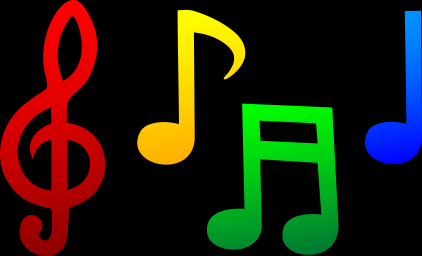 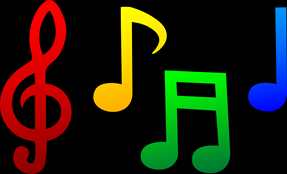 Use MUSIC
Katy Perry parody for conjunctions
Justin Bieber’s “Baby”



Beatles “Yellow Submarine”
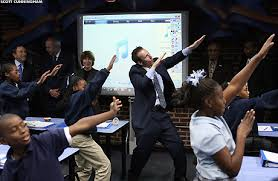 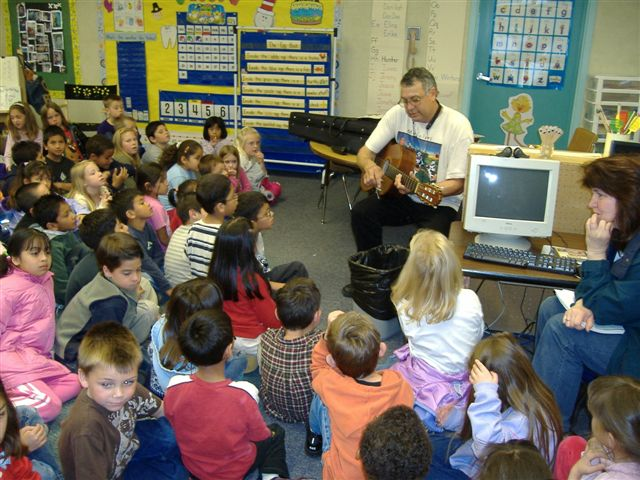 Virtual Simulations
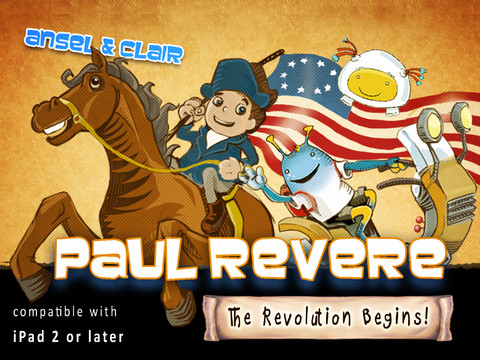 BBC Science Simulations
PhET Interactive Simulations (Science and Math Resources)
Virtual Science 
Teaching American History Simulations (Key historical events in interactive formats)
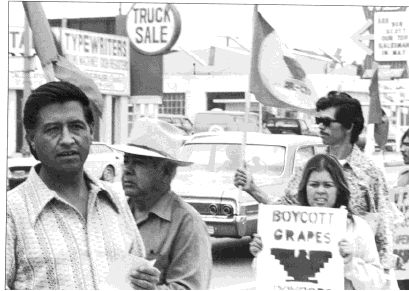 Tween Tribune
Literacy resources related to kid-friendly news
Leveled articles related to diverse topics
Embedded questions and discussion points (can be answered online or on paper)
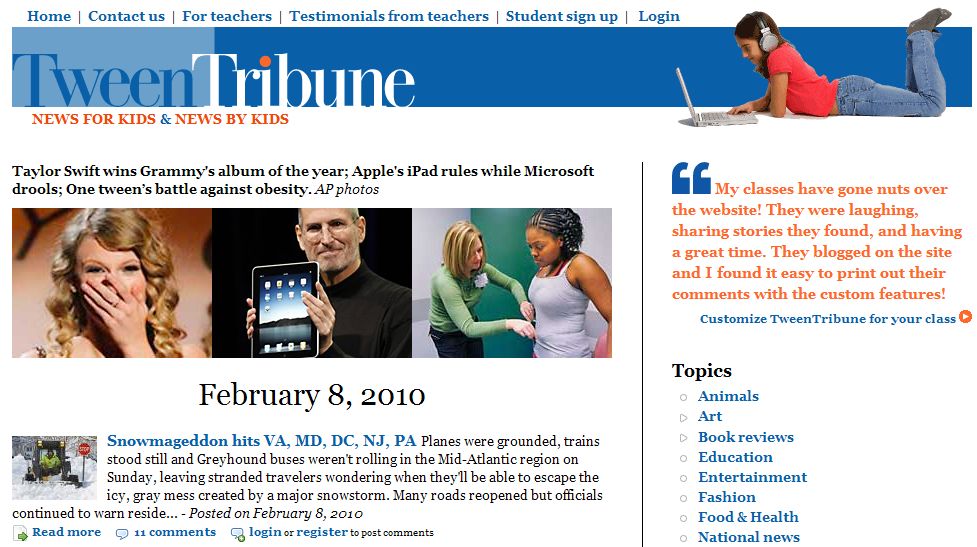 QR Codes
A black and white image used to share information
Word Problems 
Links to additional resources
Extension tasks
Self-Checking codes
Clues to scavenger hunt
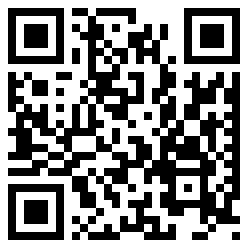 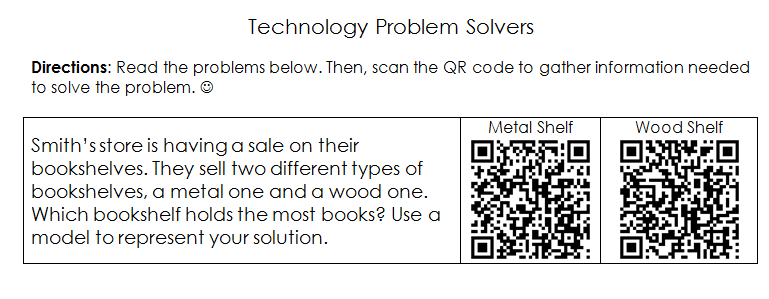 Turn and Talk
Talk with the people around you about how you might use these tools and resources to support student engagement and enhance instruction!